Tryskové motory
Tryskové (reaktivní) motory
pracují na principu zákona akce a reakce
z trysek unikají plyny a opačná síla žene motor vpřed
raketový motor a proudový motor
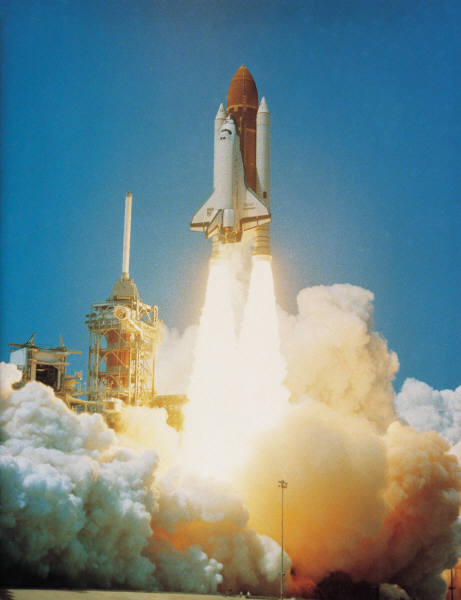 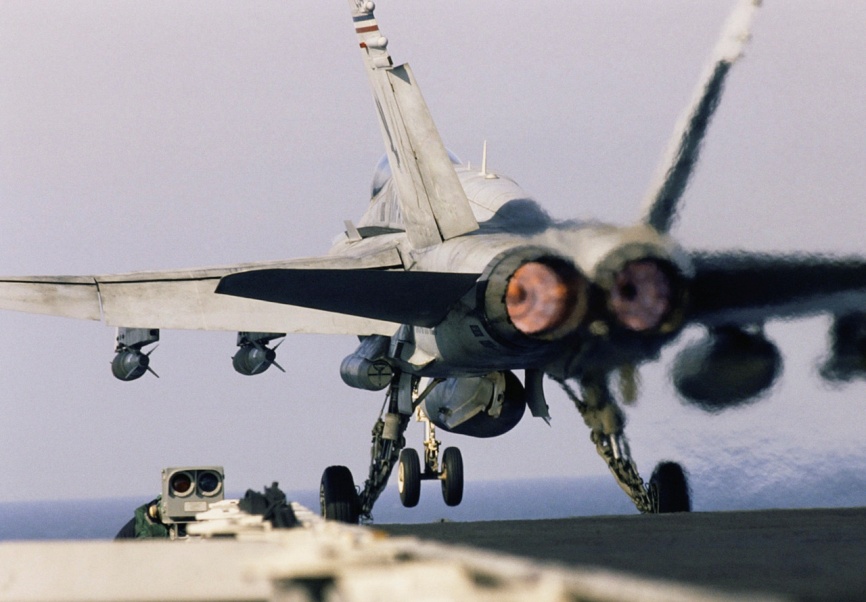 Tryskové motory raketové
Využívají se v kosmických lodích (raketách)
V motorech se stlačuje kyslík a spaluje palivo (kerosin nebo kapalný vodík)
Raketový motor
- nádrže s palivem
nádrže s kyslíkem
spalovací komora
trysky
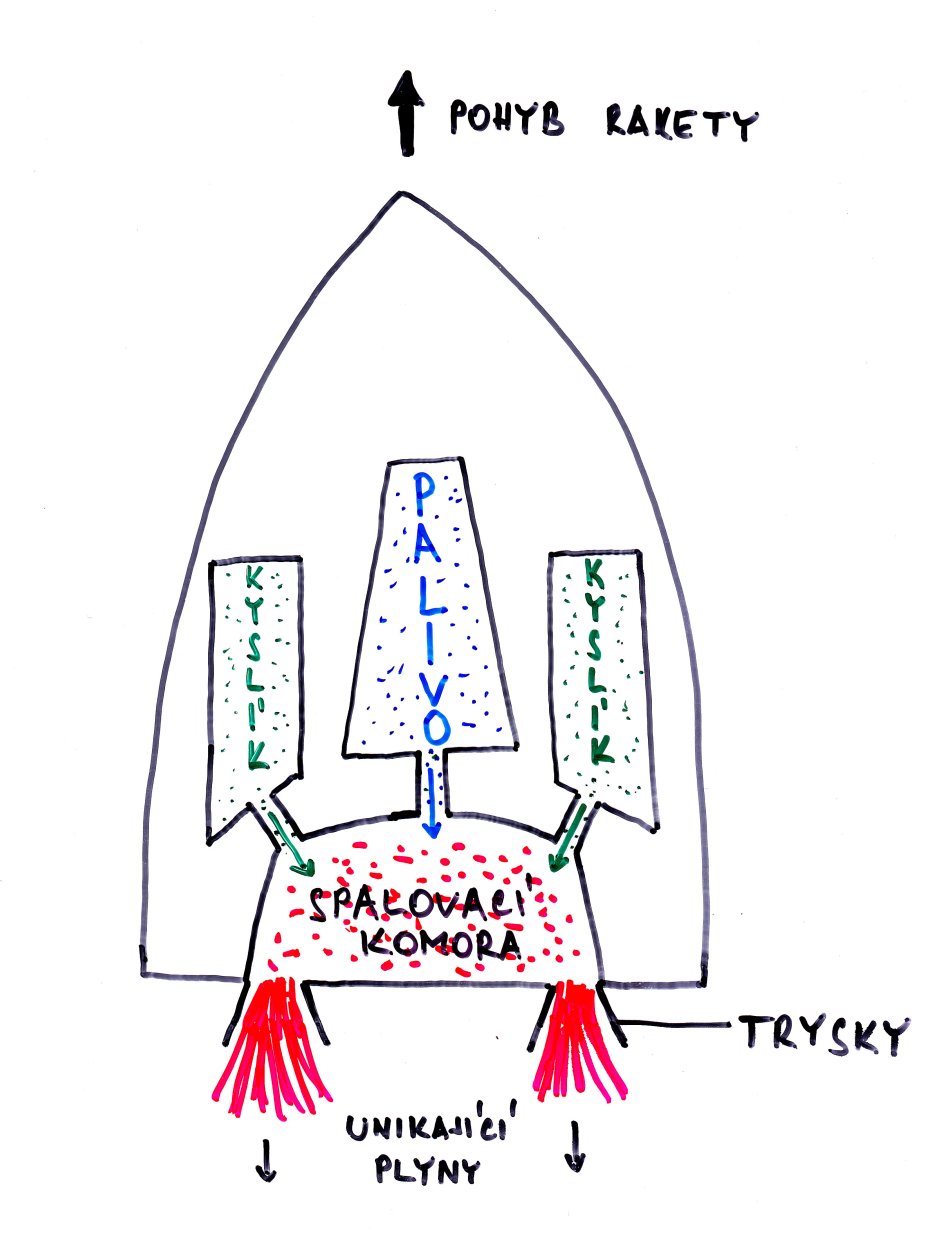 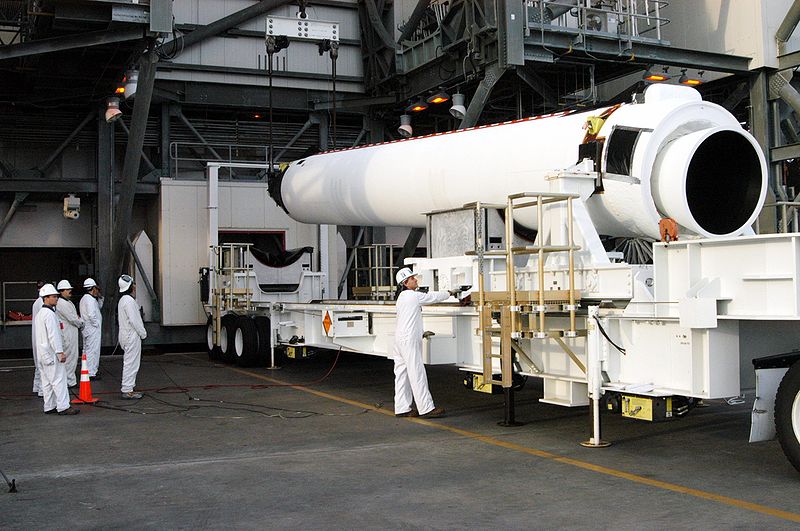 Saturn (USA)                    Sojuz (SSSR)
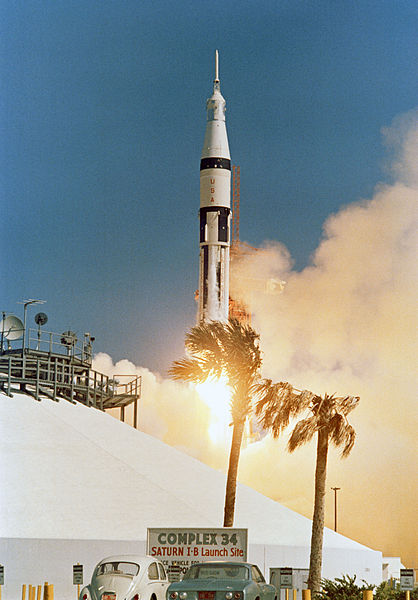 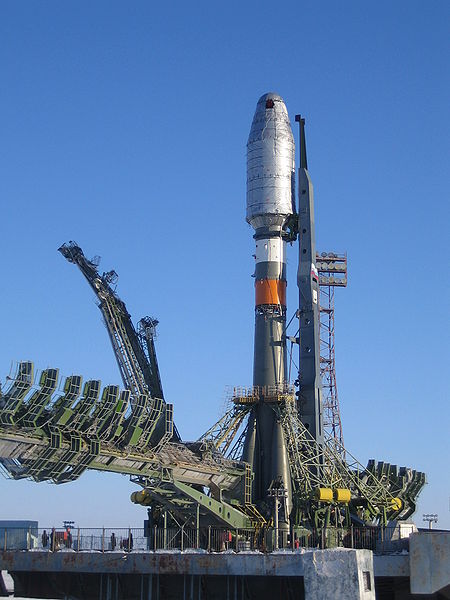 Raketoplán Atlantis
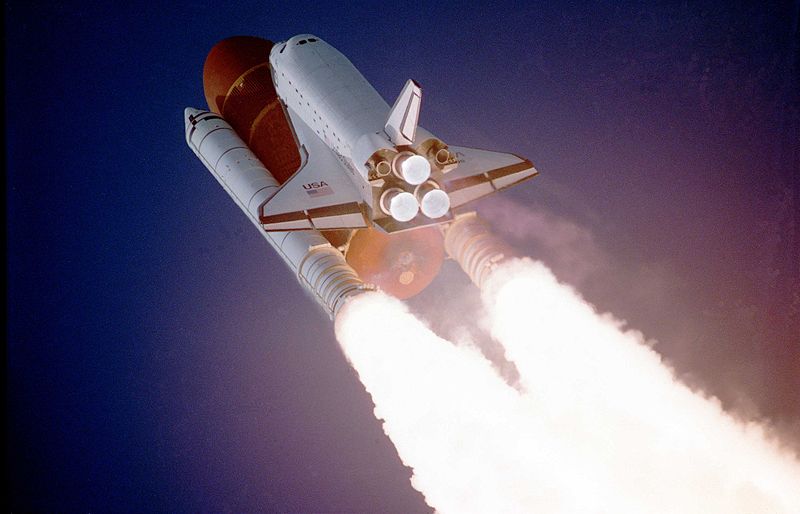 Tryskové motory proudové
Využívají se v letecké dopravě
V motorech se stlačuje vzduch a spaluje palivo (letecký petrolej)
Proudový motor
spalovací komora
kompresor – nasává vzduch
turbína – pohání kompresor
trysky
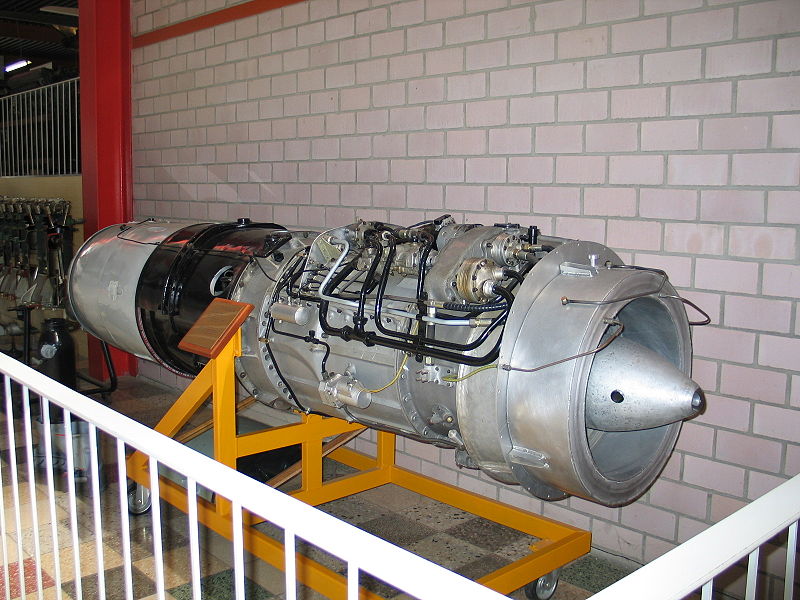 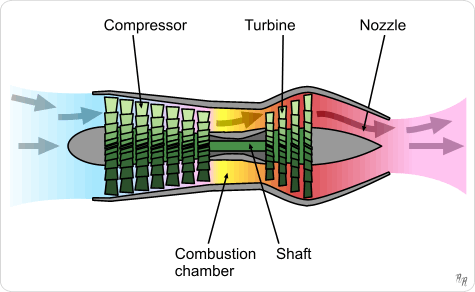 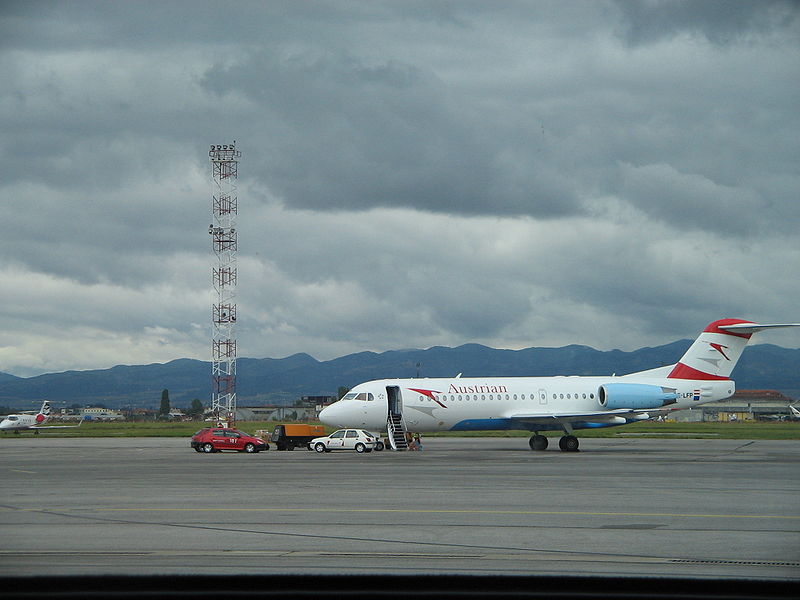 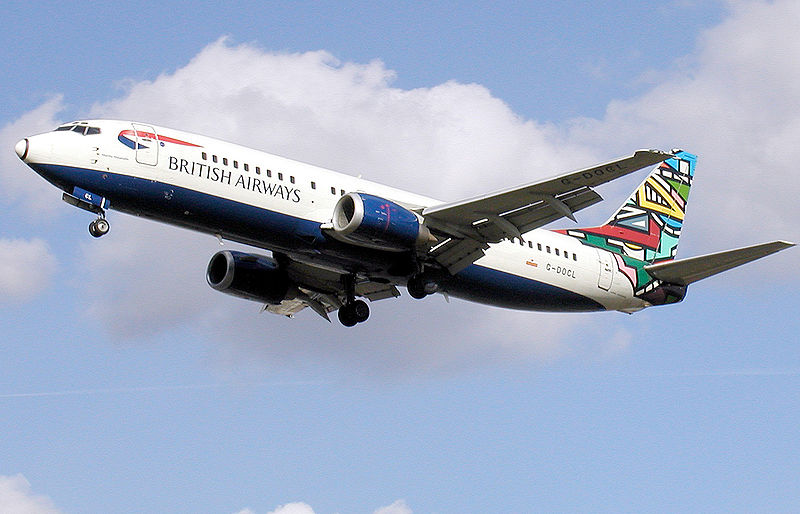 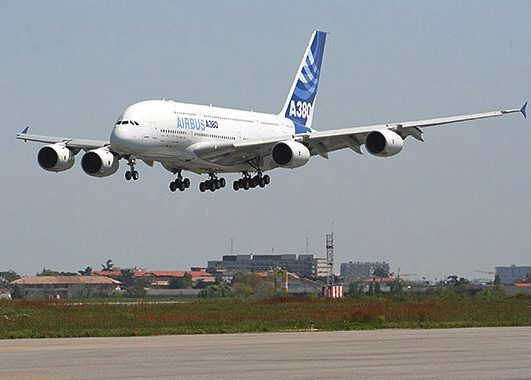 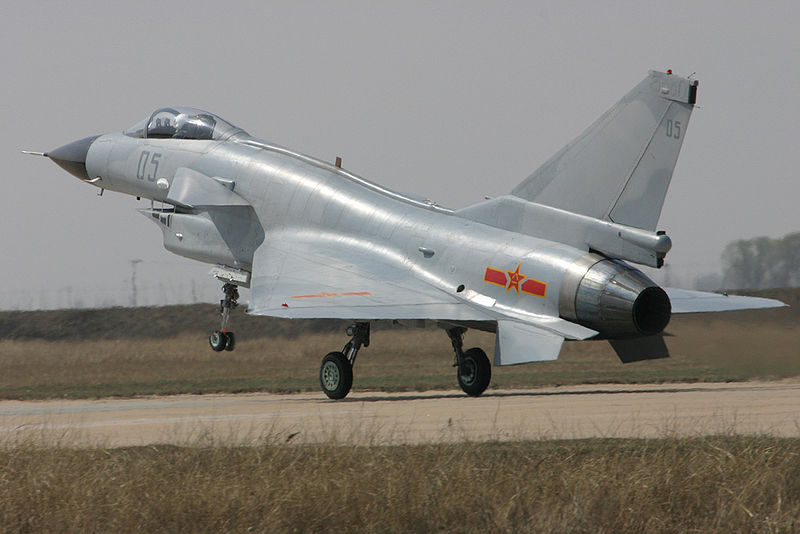 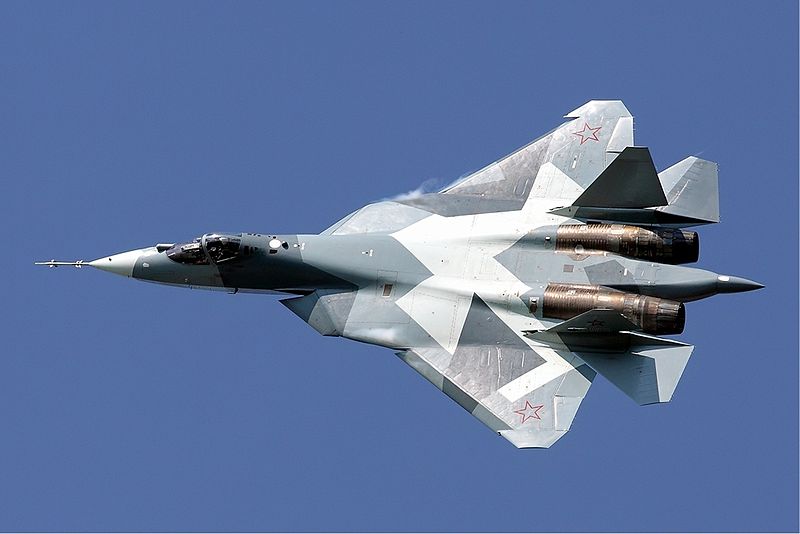